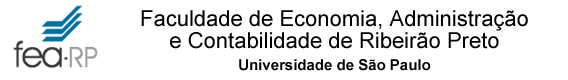 Escrituração Contábil  Aspectos Iniciais
Prof.  Dr. Bruno Figlioli


2020
BALANÇO PATRIMONIAL
Contabilidade por Balanços Sucessivos
PASSIVO e PL
ATIVO
.É um método em que a cada operação realizada pela empresa, faz-se a alteração em um novo Balanço.
Observamos se o total do Ativo é igual ao total do lado do Passivo + Patrimônio Líquido.
CAPITAL DE TERCEIROS (Exigível)
BENS E DIREITOS
CAPITAL PRÓPRIO (PL)
O Ativo é sempre igual à soma do Passivo e do PL.
Marion (2018, p. 206)
2
Operação 1
Em 01/12/X1 foi constituída a Cia. X a partir de um depósito inicial realizado pelos sócios no Banco do Brasil no valor de R$ 850.000,00.
3
Operação 2
Em 03/12/X1 a empresa pagou a vista (em cheque) meio milhão de reais  na compra de um imóvel (sede da empresa). Além disso, foram adquiridos Móveis e Utensílios no valor de R$ 90.000,00. Essa última aquisição foi realizada a prazo (pagamento a ser efetuado em 07/06/X2) mediante a emissão de uma Nota Promissória.
4
Operação 3
Em 10/12/X1 a Cia X adquiriu mercadorias para revenda no valor de R$ 270.000,00. Essa compra foi efetuada pagando-se 40% a vista (mediante cheque) e o restante por meio de um crédito obtido junto ao fornecedor.
5
Operação 4
Em 12/12/X1 a Cia X adquiriu um empréstimo de longo prazo no valor de R$ 250.000,00. Esse valor foi aplicado da seguinte forma: R$ 150.000,00 em Estoques, R$ 50.000,00 em Caixa e R$ 50.000,00 em um veículo.
6
Simplificação do Processo: Razonetes
Razonete é uma representação gráfica ( em forma de T) para apurar os saldos de todas as contas movimentadas pela empresa. Os saldos das contas de Ativo, Passivo e Patrimônio Líquido serão transportados para o balanço por ocasião de seu levantamento (Marion, 2018, p. 212). Exemplo:
Estoques
Fornecedores
7
Razonetes: Contas de Ativo
Regra 1: Acréscimos nas contas do Ativo são lançadas no lado ESQUERDO do Razonete.
Regra 2: Diminuições nas contas do Ativo são lançadas no lado DIREITO do Razonete.
Exemplo. A Cia. Dolphin apresentou saldo de $ 45.000,00 da conta Caixa em 03/03/X1. No dia 05/03/X1 recebeu $ 15.000,00 de vendas à vista e pagou fornecedores (em caixa) no valor de R$ 25.000,00.
Caixa
Diminuição de Caixa
Saldo inicial
45.000
25.000
Aumento de Caixa
15.000
Saldo da conta Caixa em 05/03/X1
35.000
8
Razonetes: Contas de Passivo e PL
Regra 2: Acréscimos nas contas do Passivo e PL são lançadas no lado DIREITO do Razonete
Regra 3: Diminuições nas contas do Passivo e PL são lançadas no lado ESQUERDO do Razonete.
Exemplo. A Cia. Dolphin apresentou saldo de $ 100.000,00 na Conta Fornecedores em 31/10/X1. Em 25/11/X1 comprou mercadoria a prazo no valor de $ 40.000,00. No dia 17/12/X1 pagou $ 15.000,00 referente a compra realizadas no dia 25/11/X1.
Fornecedores
Diminuição da conta Fornecedores
Saldo inicial
100.000
15.000
Aumento da conta Fornecedores
40.000
Saldo da conta Fornecedores em 17/12/X1
125.000
9
Débito e Crédito
Definição: Débito e Crédito são convenções contábeis.
O “lado esquerdo do Razonete”, denominamos de débito. O “lado direito do Razonete”, denominamos de crédito.
Caixa
D
Contas a pagar
C
D
C
45.000
5.000
25.000
70.000
15.000
8.000
10.000
50.000
73.000
85.000
Saldo Devedor
Saldo Credor
10
Débito e Crédito
Qualquer Conta de Ativo
Qualquer Conta de Passivo e PL
Débito
Crédito
Débito
Crédito
$ Aumentos
$ Diminuições
$ Diminuições
$ Aumentos
11
Contas de Resultado
Despesas
Receitas
Débito
Crédito
Débito
Crédito
$ Aumentos
$ Diminuições
$ Diminuições
$ Aumentos
12
Método das Partidas Dobradas
Esse método, desenvolvido pelo Frei Luca Pacioli, na Itália, no século XIV, hoje universalmente aceito, dá início a uma nova fase para a Contabilidade como disciplina adulta, além de desabrochar a “escola contábil italiana”, que iria dominar o cenário contábil até o início do século XX (Marion, 2018, p. 218).
O Método  consiste em, para qualquer operação, haver um débito e um crédito de igual valor ou um débito (ou mais débitos) de valor idêntico a um crédito (ou mais créditos). Portanto, “não há débito(s) sem crédito(s) correspondente (s)” (Marion, 2018,p. 218)
13
Método das Partidas Dobradas:    exemplo
A Cia. X adquiriu mercadorias no valor de R$ 100.000,00 pagando 30% à vista. A empresa pagará os restantes 70% mediante o aceite de uma duplicata.
D
Caixa
Estoques
C
D
C
Duplicatas a Pagar
C
D
100.000
30.000
70.000
Débito totaliza R$ 100.000,00
Créditos totalizam  R$ 100.000,00
14
O Lançamento Contábil
O registro contábil por meio da metodologia das partidas dobradas nos livros contábeis é denominado escrituração contábil. Cada registro contábil escriturado é chamado também lançamento contábil (Padoveze, 2017, p. 81).
O Lançamento contábil deve conter uma estrutura mínima, que contemple:
A) data;
B) conta(s) debitada(s);
C) conta(s) creditada(s);
D) histórico; e
E) valor.
15
Lançamento de primeira fórmula
É quando o fato contábil envolve uma conta a ser debitada e uma conta a ser creditada. 
Exemplo: aquisição de móveis e utensílios com pagamento à vista em cheque:
Ribeirão Preto, 01 de outubro de 2019
Móveis e utensílios            $ 20.000
a Banco                                                  $ 20.000
Histórico: compra de móveis e utensílios NF 442 Casas Bahia, pagos à vista em cheque.
16
Lançamento de segunda fórmula
É quando o fato contábil envolve uma conta a ser debitada e mais de uma conta a ser creditada. 
Exemplo: aquisição de móveis e utensílios com pagamento de 25% à vista em cheque e 75% a prazo 
Ribeirão Preto, 01 de outubro de 2019
Móveis e utensílios            $ 20.000
a Banco                                                   $ 5.000
a Duplicatas a pagar                              $15.000
Histórico: compra de móveis e utensílios NF 452 Casas Bahia, pagos 25% à vista, em cheque, e 75% a prazo em 30 dias.
17
Lançamento de terceira fórmula
É quando o fato contábil envolve mais de uma conta a ser debitada e uma conta a ser creditada. 
Exemplo: integralização de capital no valor de $ 1.000.000,00, sendo 40% em dinheiro e 60% em imóveis.
Ribeirão Preto, 01 de outubro de 2019
Caixa                             $ 400.000
Imóveis                          $ 600.000
a Capital Social                                      $1.000.000
Histórico: integralização do capital pelos sócios, sendo 40% em dinheiro e 60% em imóveis.
18
Lançamento de quarta fórmula
É quando o fato contábil envolve mais de uma conta a ser debitada e mais de uma conta a ser creditada. 
Exemplo: pagamento de $ 5.000,00 de aluguel e $ 600 de IPTU referentes ao imóvel sendo $ 4.500,00 em dinheiro e $1.100,00 em cheque.
Ribeirão Preto, 30 de outubro de 2019
Aluguel                             $ 5.000
IPTU                                    $ 600
A Caixa                                                              $ 4.500
a Banco c/ Movimento                                      $ 1.100
Histórico: pagamento de aluguel e IPTU referentes a  outubro de 2019.
19
Balancete de Verificação
Periodicamente (diariamente, semanalmente, quinzenalmente, mensalmente...), podemos verificar se os lançamentos contábeis realizados no período estão corretos. Uma técnica bastante utilizada para atingir esse objetivo é o “Balancete de Verificação” (Marion, 2018, p. 234).
O Balancete de Verificação tem como base o método das partidas dobradas: “não haverá débito(s) sem crédito(s) correspondente(s) (Marion, 2018, p. 234).
20
Balancete de Verificação: Exemplo
(Marion, 2018, p. 240)
21
Referências
MARION, J. C. Contabilidade empresarial: instrumento de análise, gerência e decisão.-18.ed.- São Paulo: Atlas,2018.
PADOVEZE, C. L. Contabilidade Geral facilitada. São Paulo: Método, 2017.
22